L’Infanzia di Parrano
            presenta
      “Fiori in ...festa”
IL mare ...un amico da salvaguardare
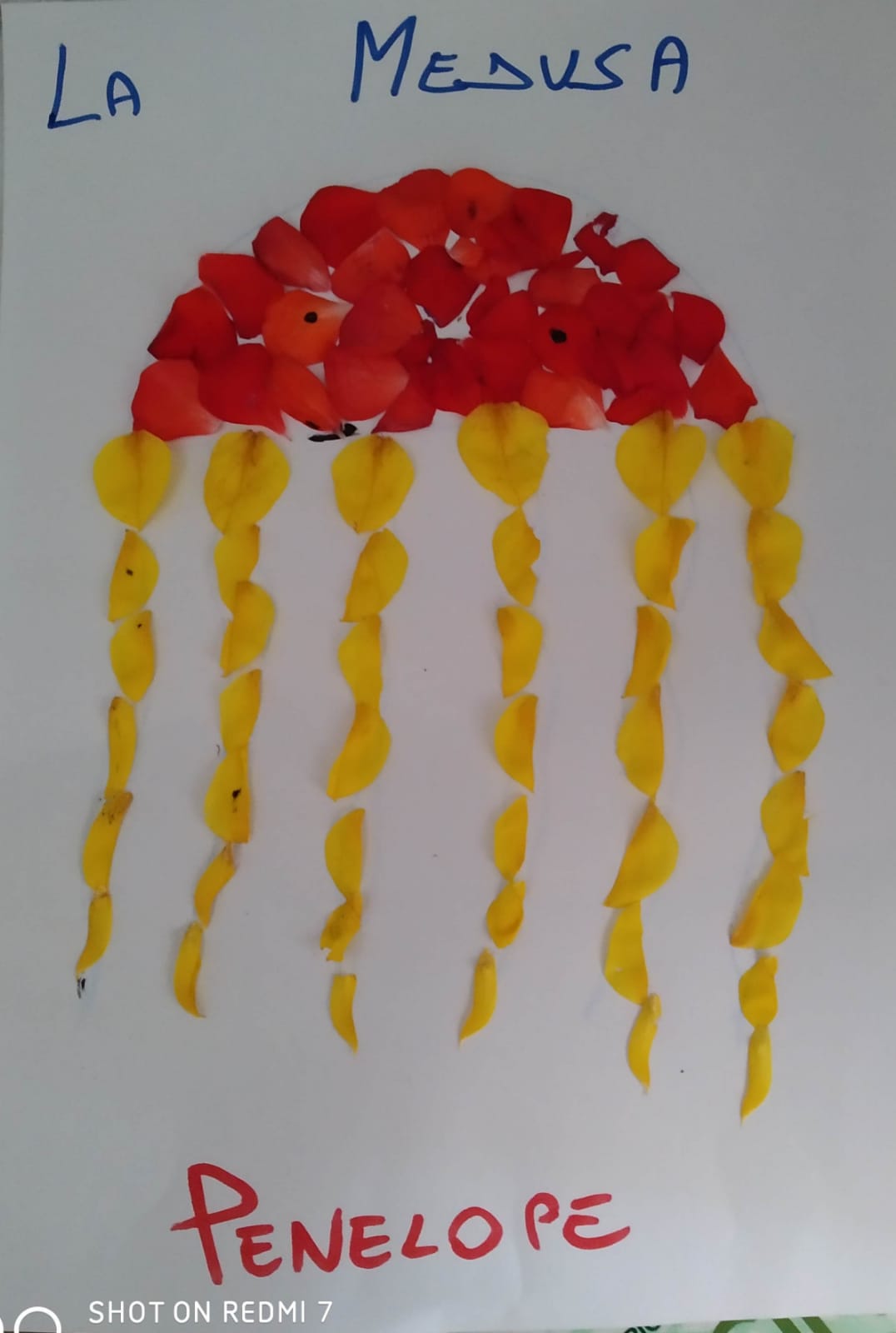 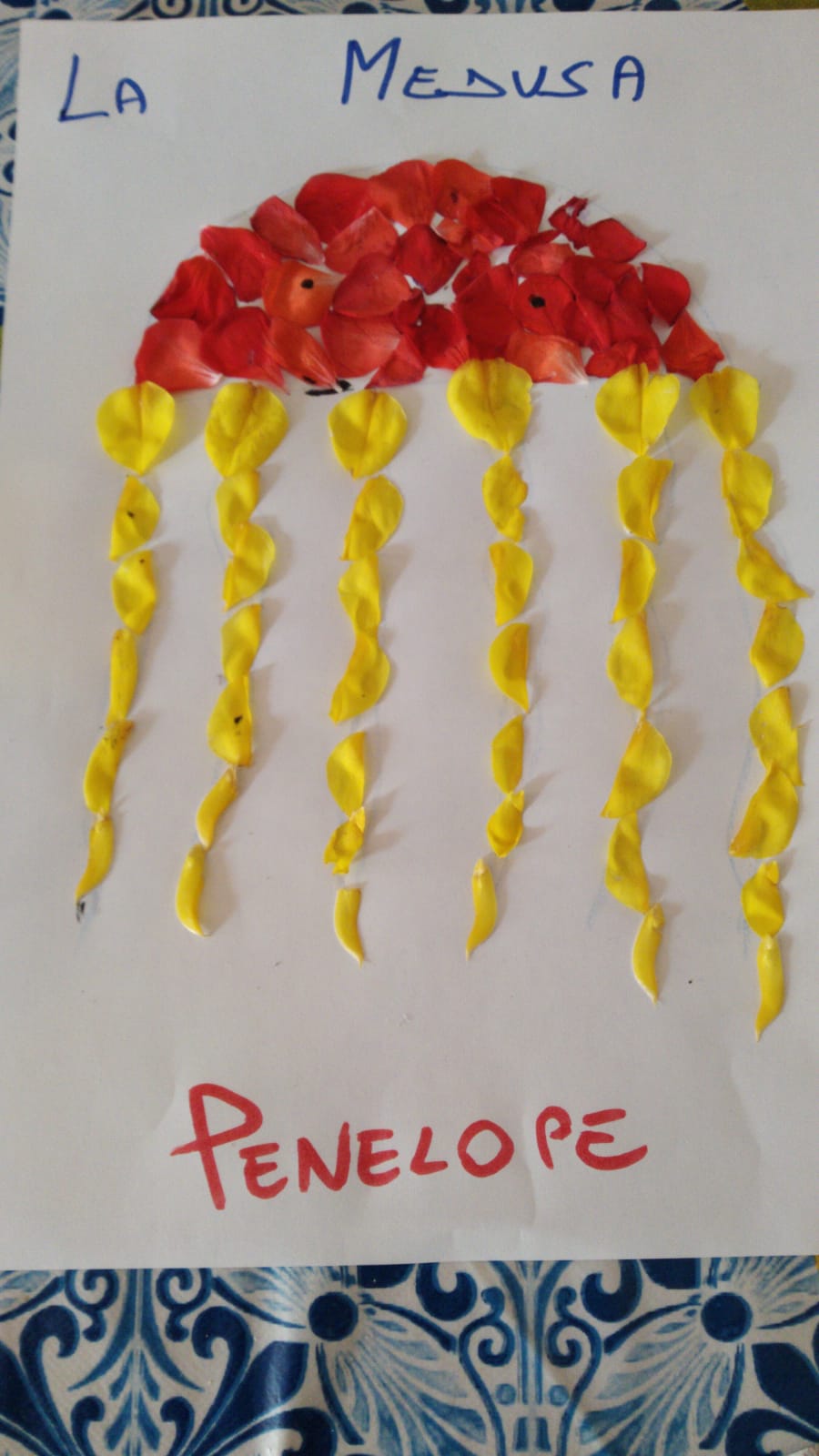 I Edizione di
 “Fiori in… DAD”
Domenica 31 maggio 2020
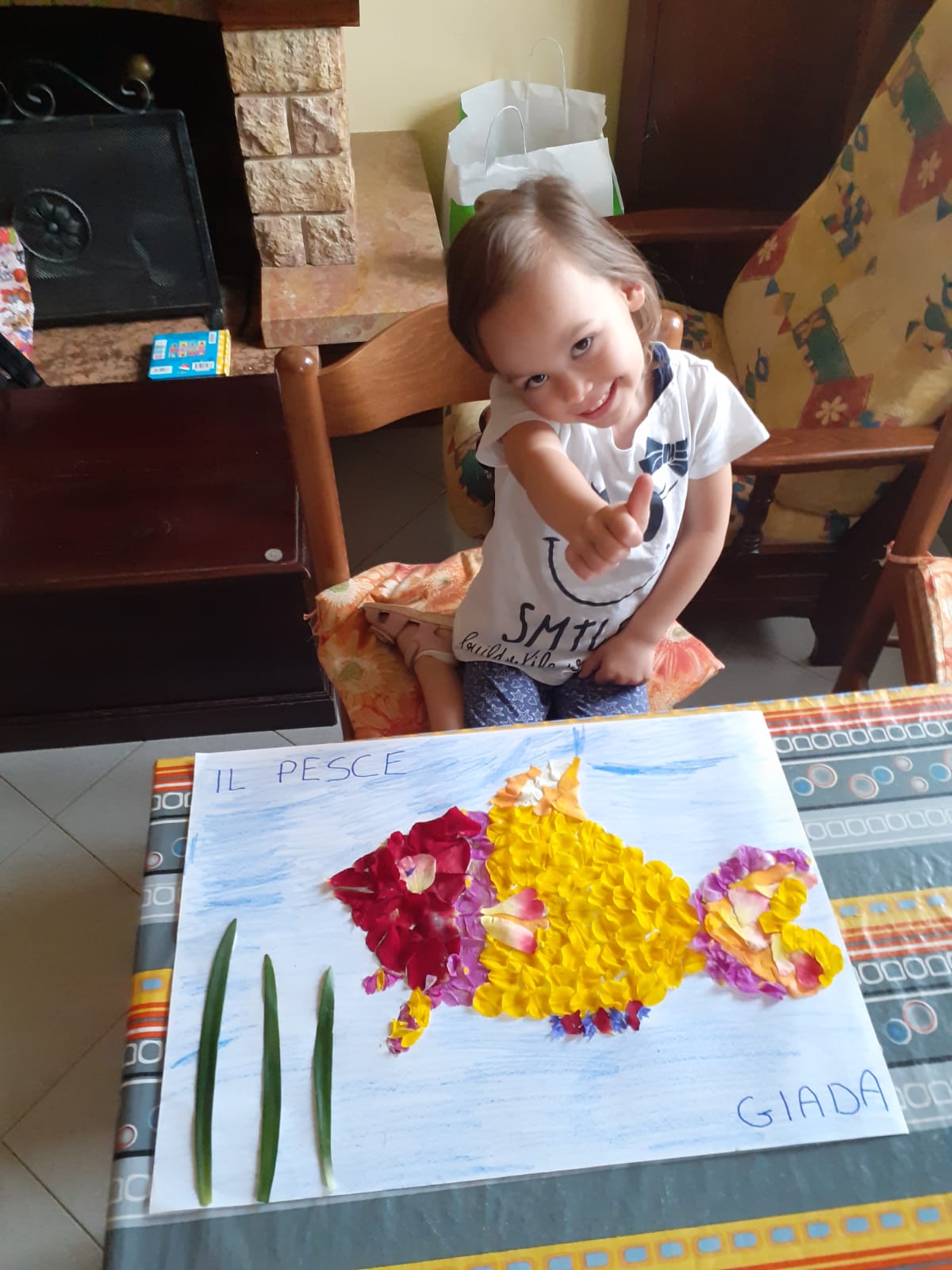 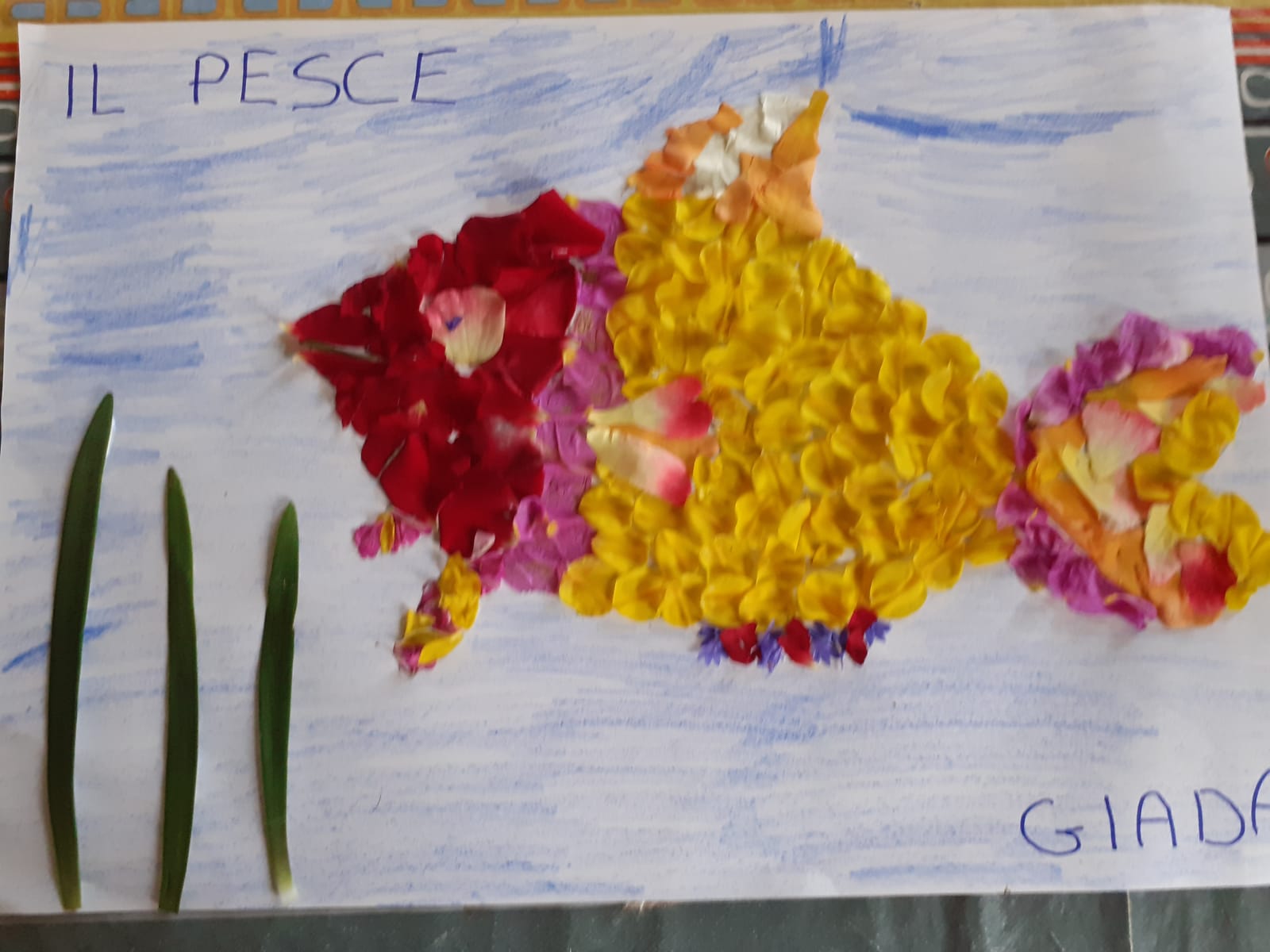 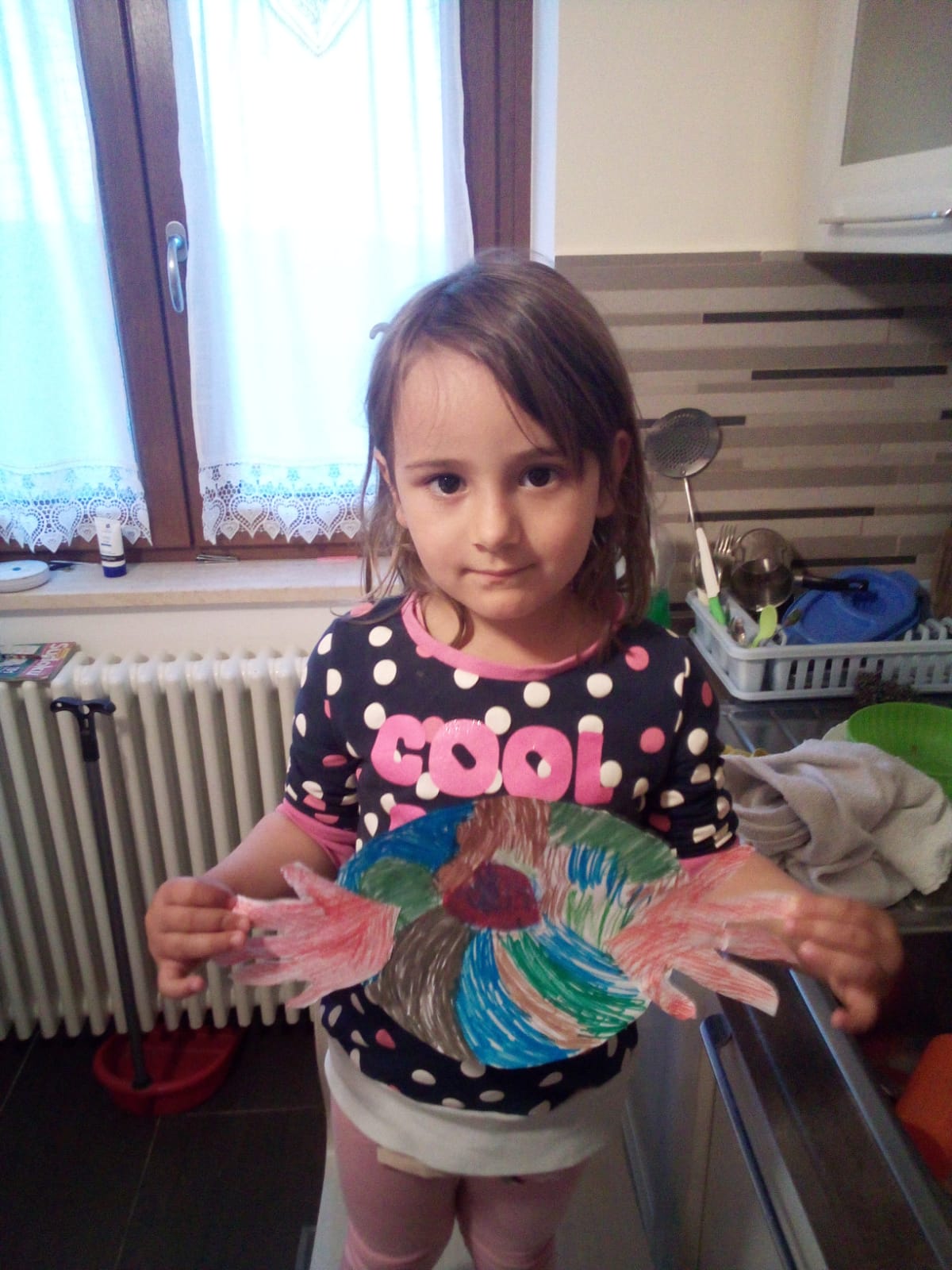 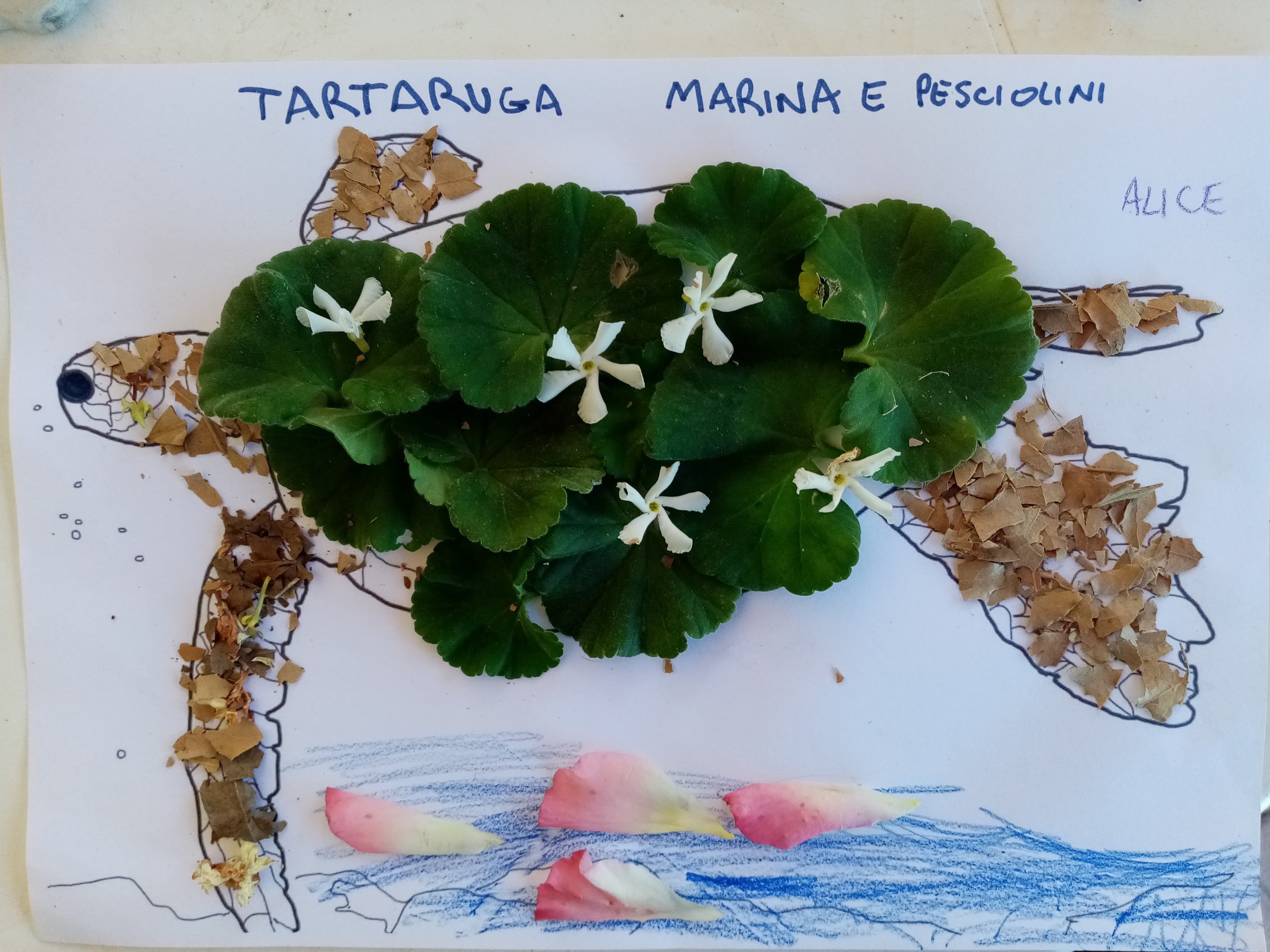 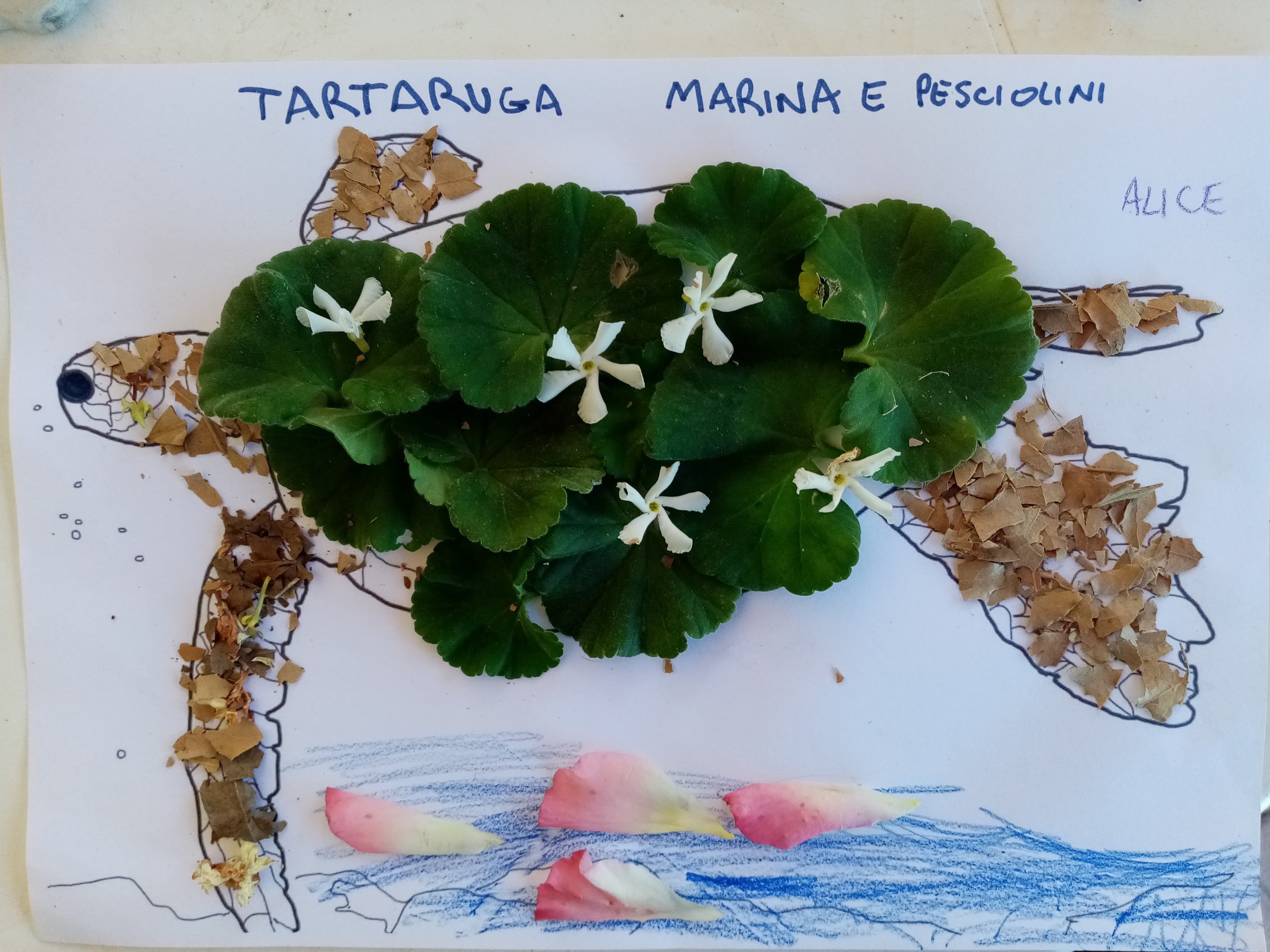 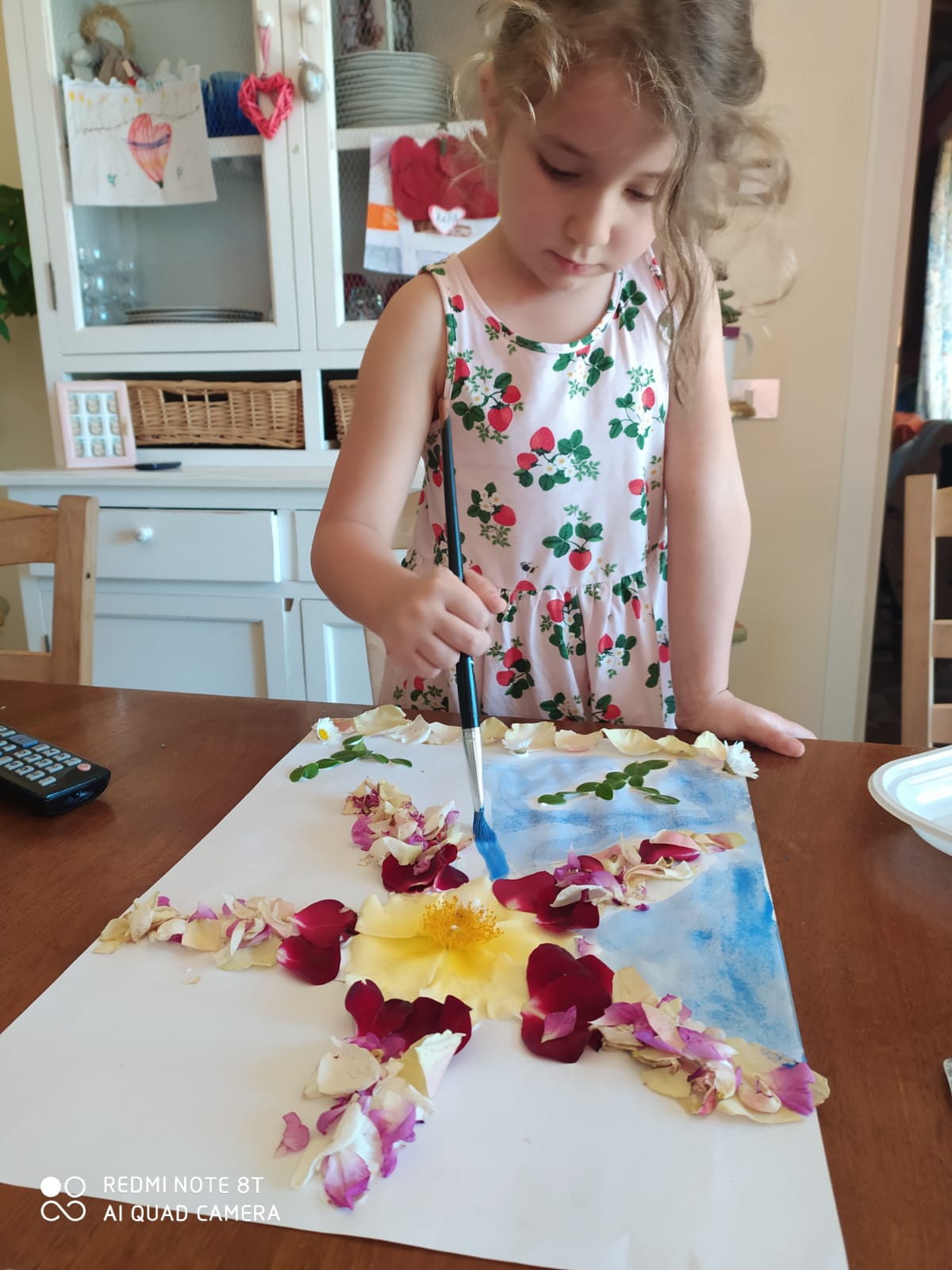 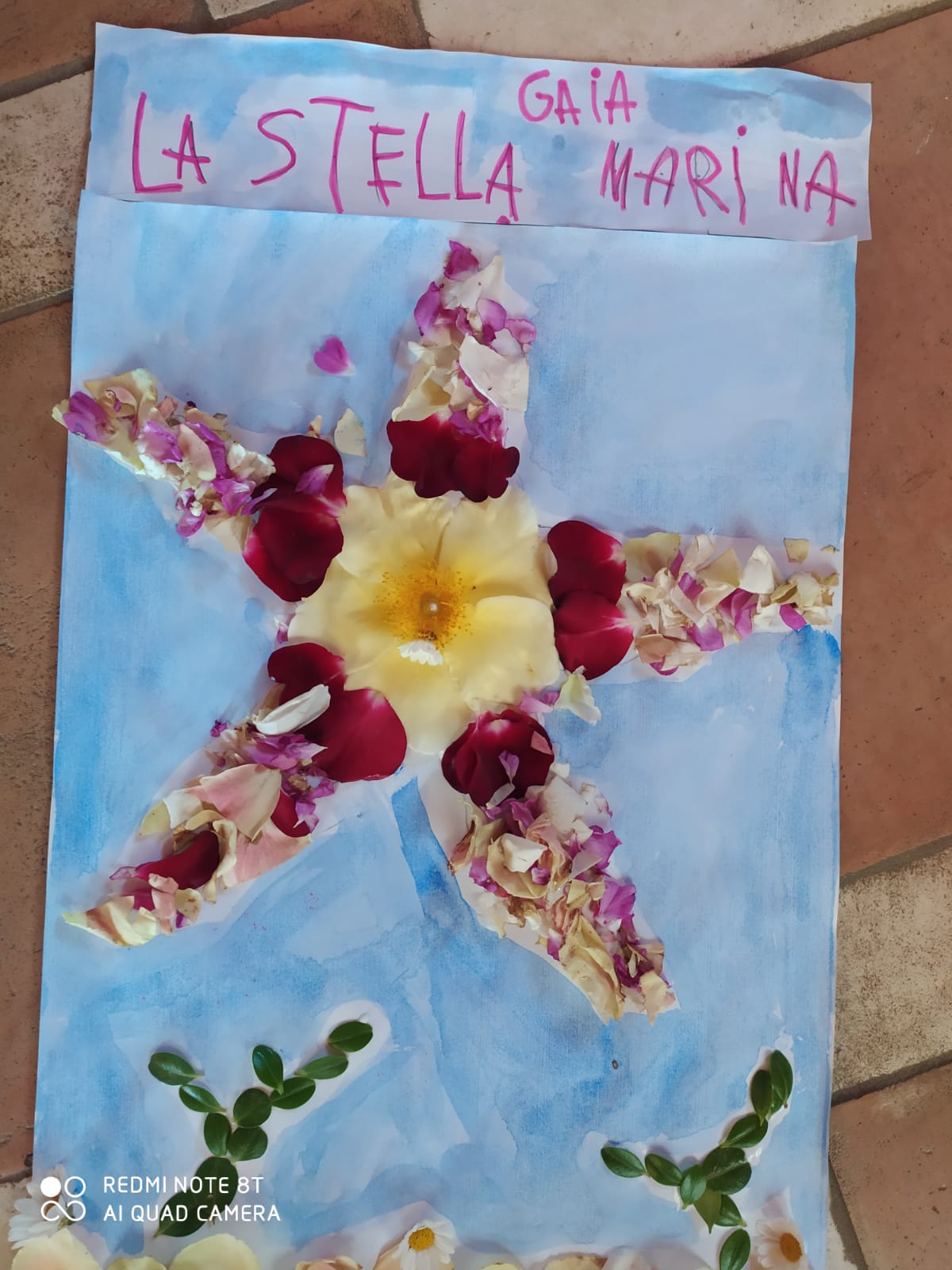 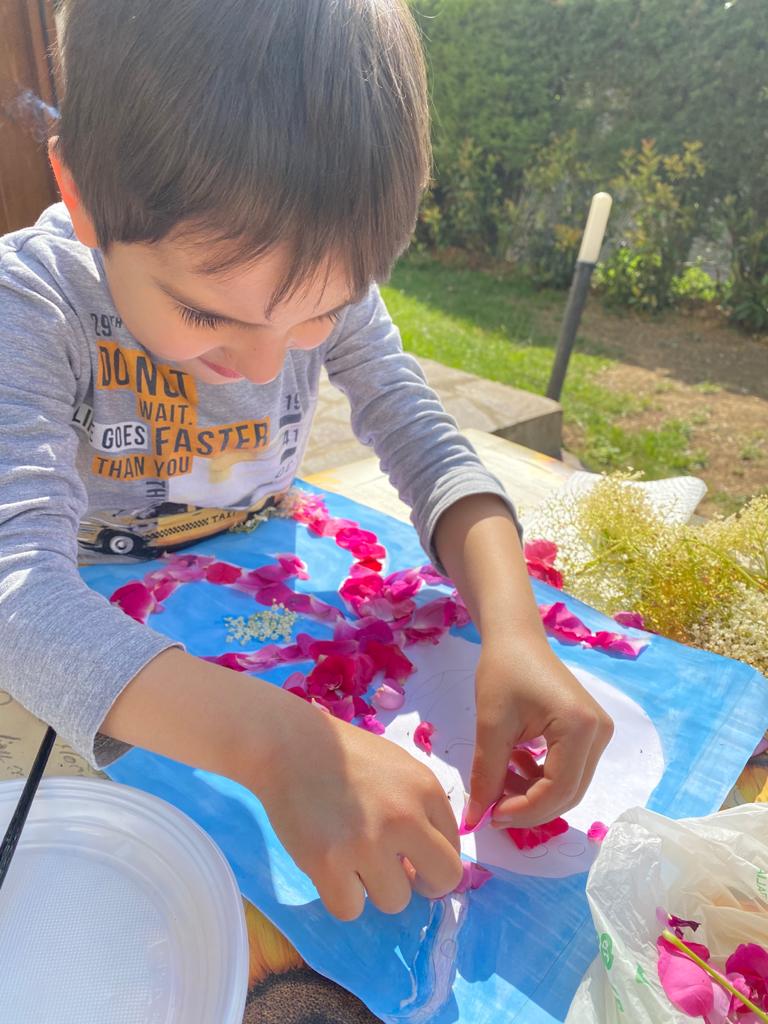 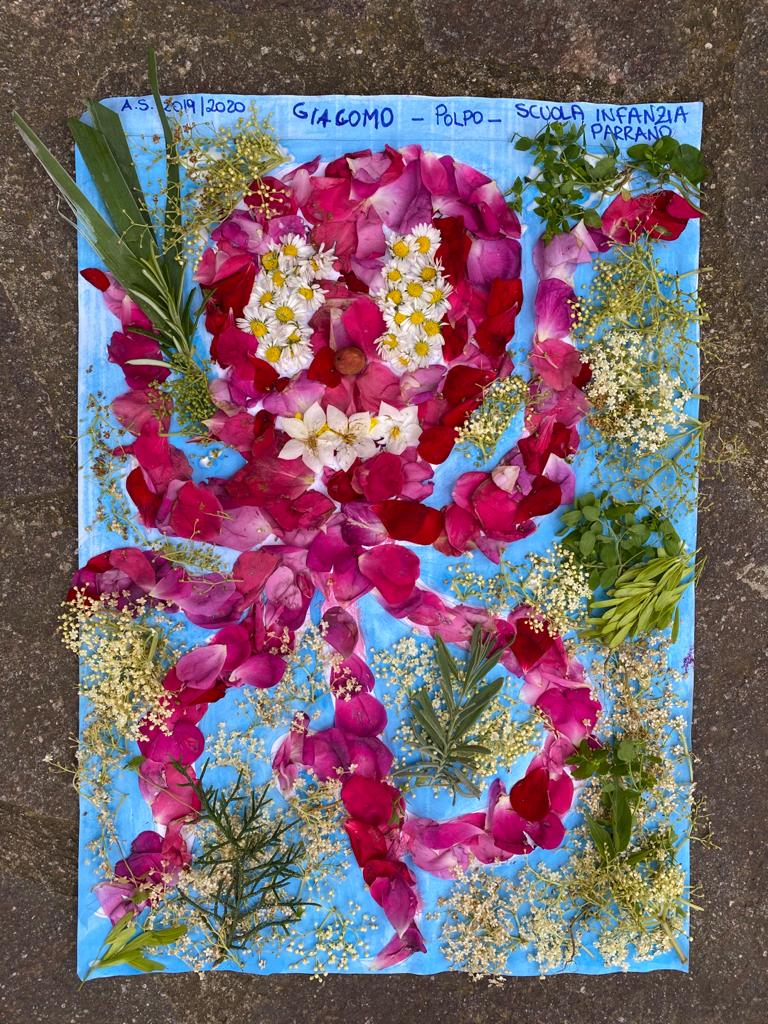